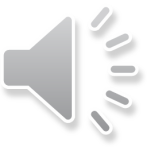 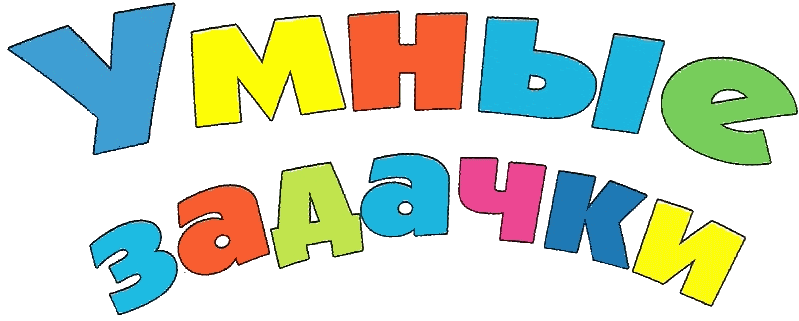 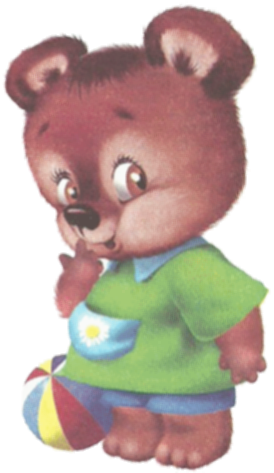 для детей старшей группы
Выполнила: Колесникова Светлана НиколаевнаВоспитатель ГБОУ СОШ п. Восточный СП д/с «Колокольчик»
Найди фрагмент, которого нет на картинке
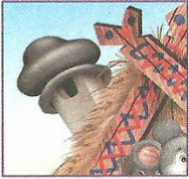 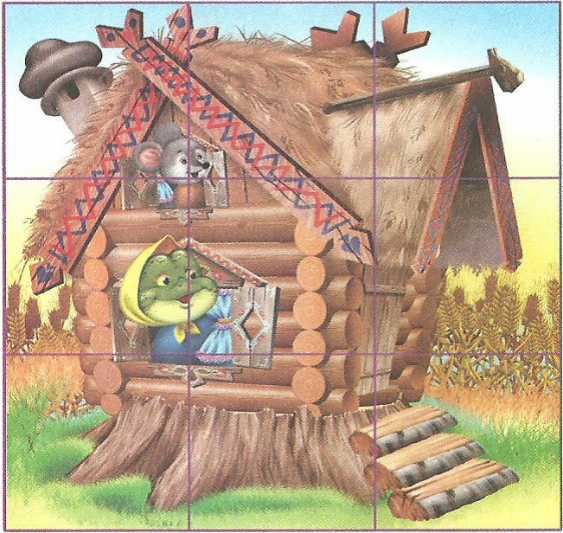 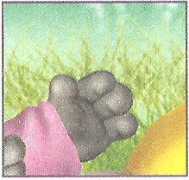 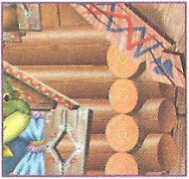 Найди правильную заплатку для коврика
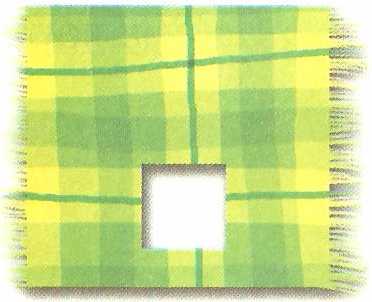 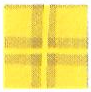 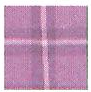 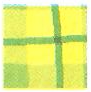 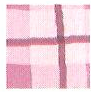 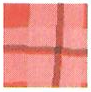 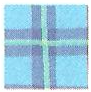 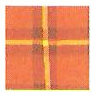 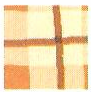 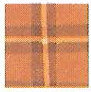 Какая палка подойдёт лыжнику?
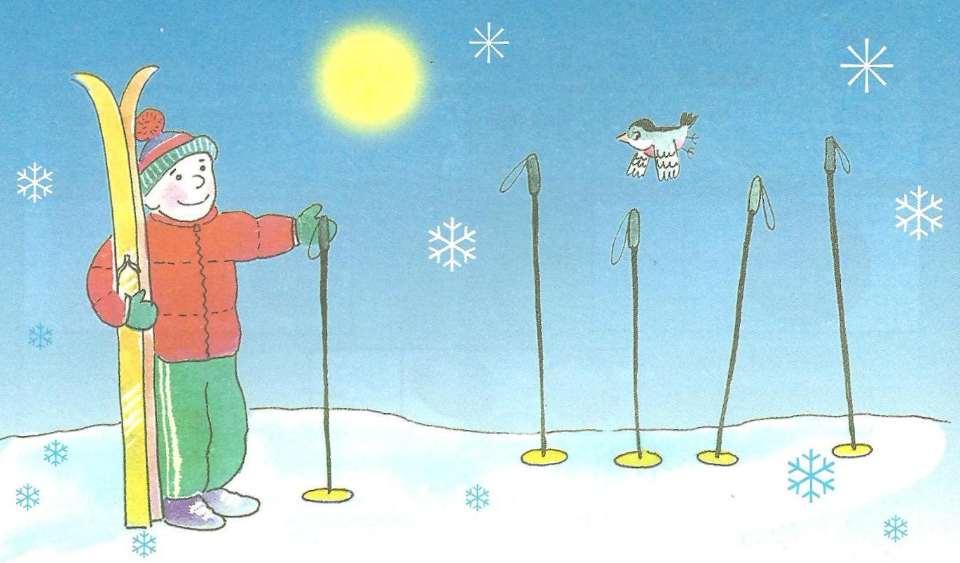 Помоги детям спасти котика.Выбери нужную дощечку
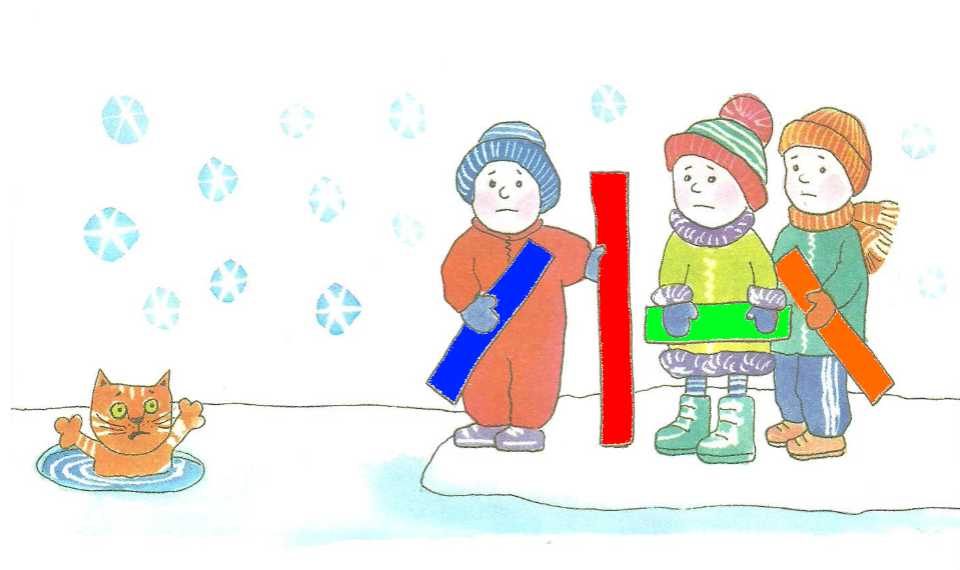 К домику ослика Иа-Иа надо идти направо, а к домику Совы – налево. В каком домике живёт ослик?
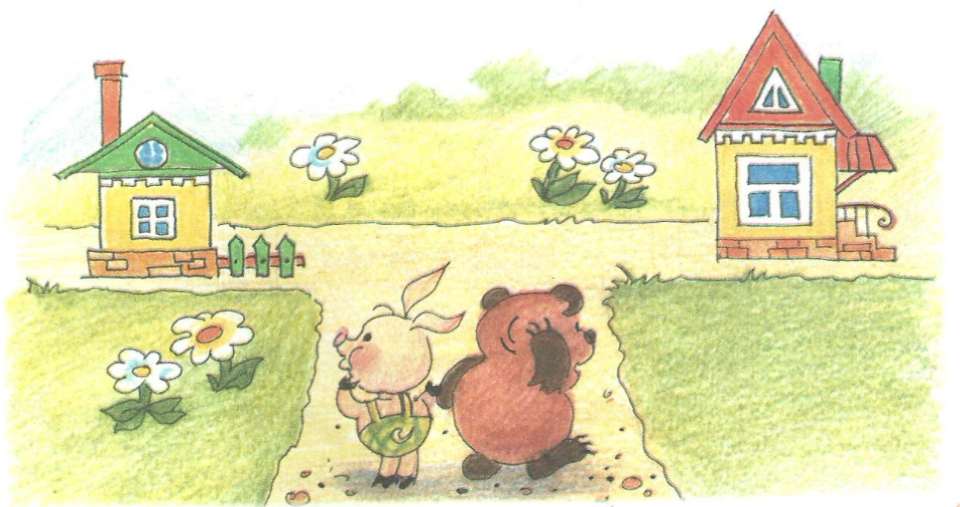 Что лишнее из этих предметов?
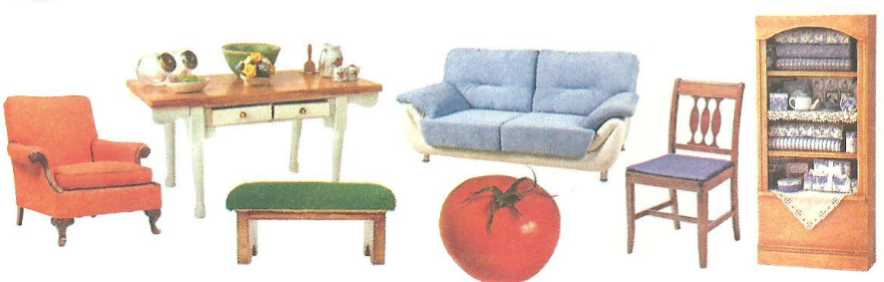 Какой зайчик живёт в последнем домике?
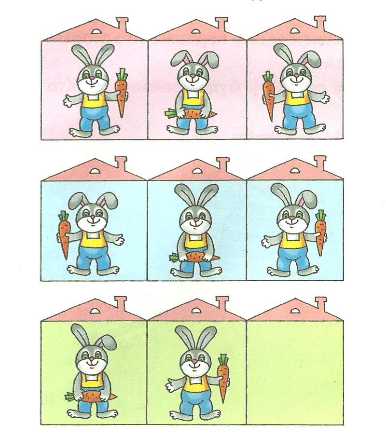 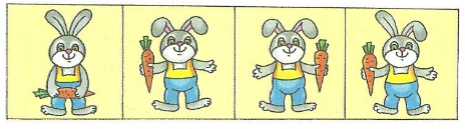 У какой девочки самые длинные волосы?
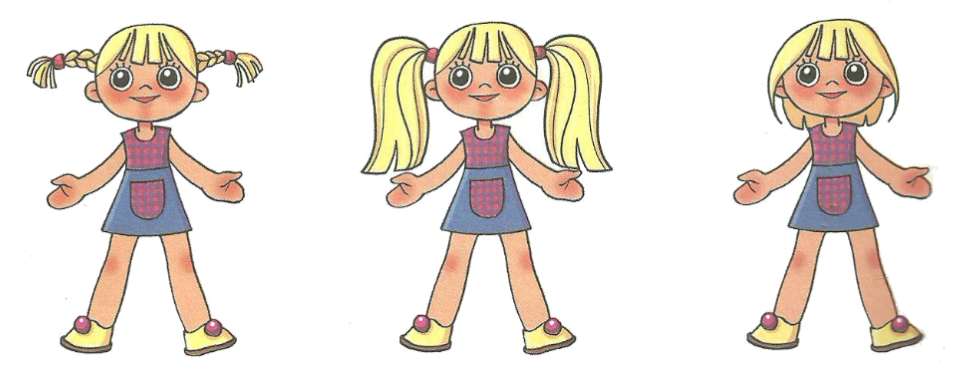 Найди самый высокий грибок
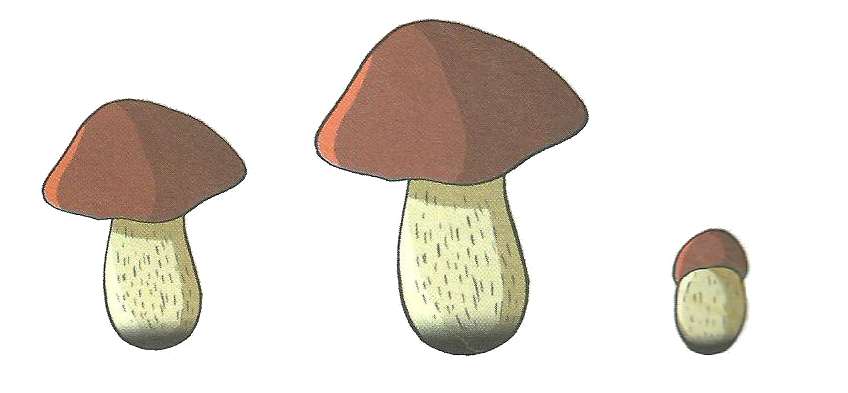 На какой картинке медвежонок бежит впереди зайчонка?
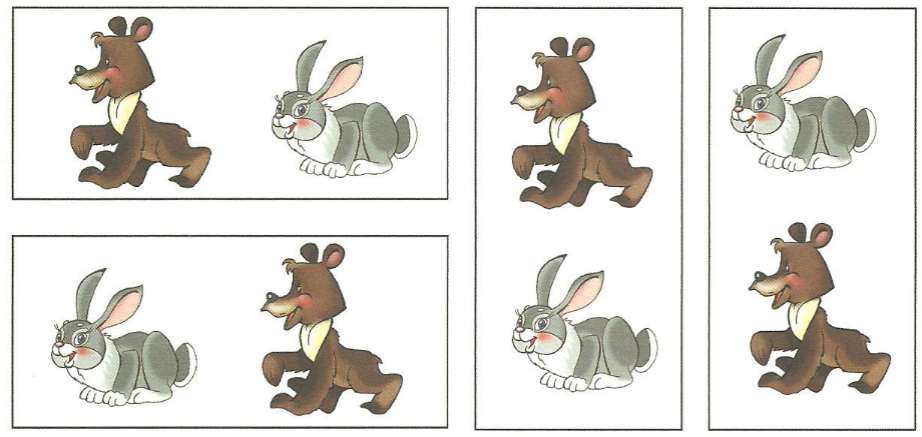 На какой картинке нарисовано больше всего предметов?
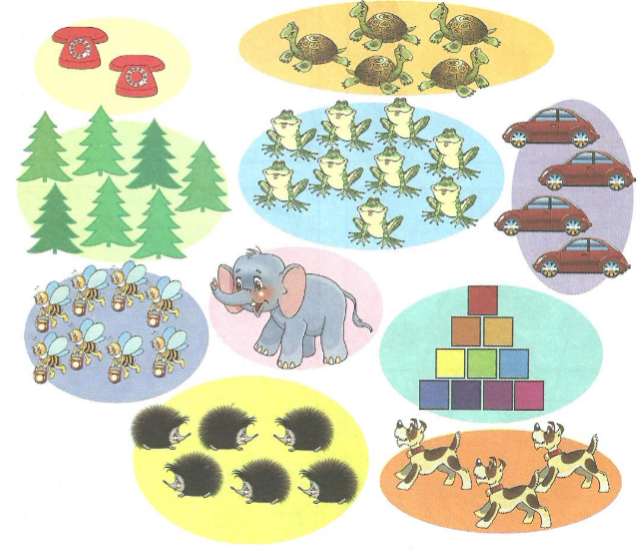 Какой предмет лишний?
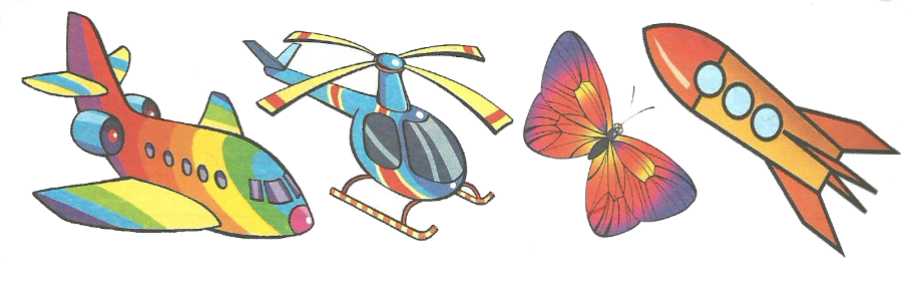 Сколько котят бежит за мамой?
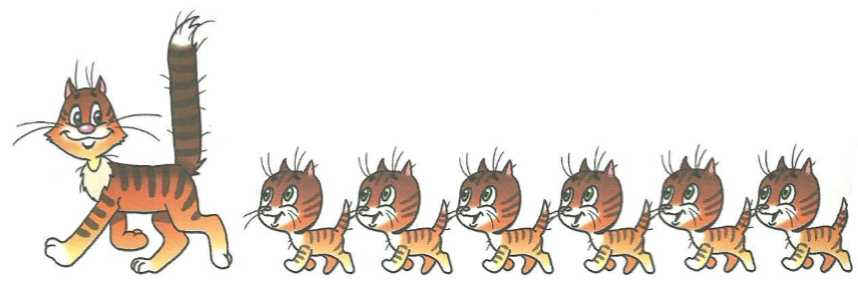 3
6
9
Какой предмет имеет форму конуса?
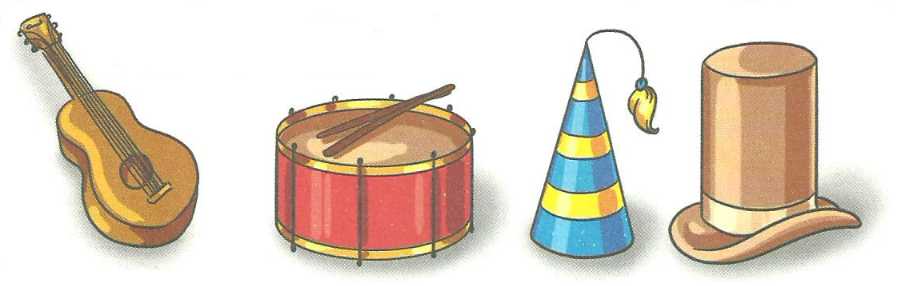 На какой лепесток последней ромашки сядет божья коровка?
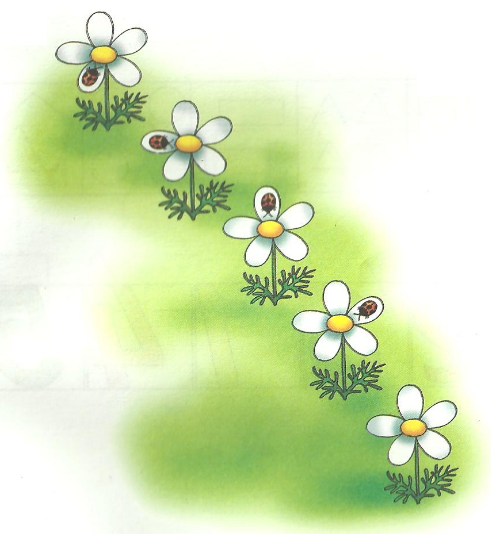 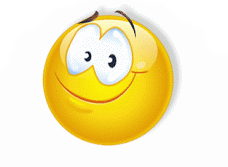 Молодец!
Ты правильно
выполнил все
задания!